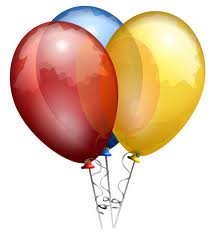 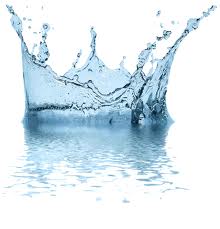 تحولات المادة(التبخر)
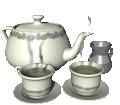 اعداد:
يقين ريان
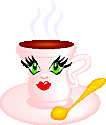 ماذا نعني بإنصهار المواد الصلبة؟
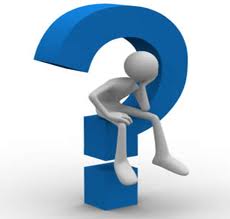 تجربة
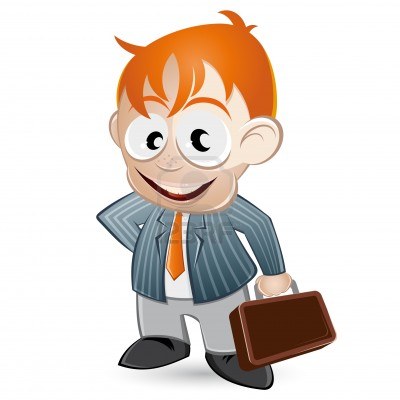 أدوات ومواد التجربة:
ماء.
كأس.
مقياس حرارة.
موقد كهربائي.
من الماء إلى البخار
التبخر: عملية تسخين المادة في الحالة السائلة ومن ثم يتحول الى بخار (وهي نفس المادة ولكن في حالتها الغازية).
تبخر/ غليان
الحالة السائلة
الحالة الغازية
يتحول الى ...
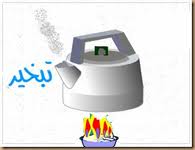 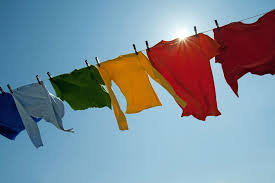 عوامل تساعد على سرعة التبخر
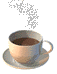 ارتفاع درجة الحرارة.
إزدياد مساحة سطح التبخر.
ازدياد حركة الهواء.
التعرض الى أشعة الشمس.
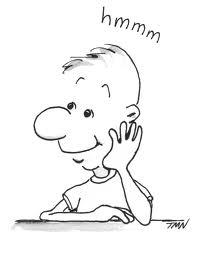 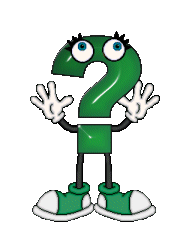 أسئلة قصيرة لتلخيص الدرس
صح أم خطأ1. من العوامل التي تؤثر على التبخر إنخفاض درجة الحرارة .
صحيح.
خطأ.
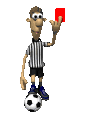 الرجوع
صح أم خطأ2. تحول الماء من الحالة السائلة الى الحالة الغازية تسمى التبخر.
صحيح.
خطأ.
حاول مرة أخرى
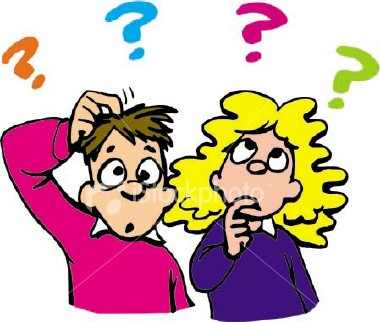 الرجوع
صح أم خطأ3. تزداد سرعة تبخر الماء كلما انخفضت درجة حرارته.
صحيح.
خطأ.
حاول مرة أخرى
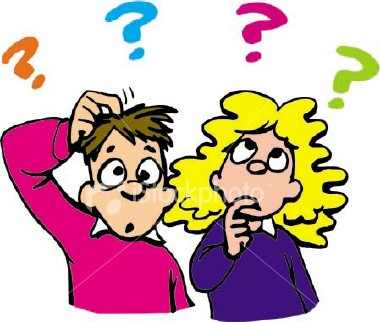 الرجوع
صح أم خطأ4. الماء يتحول الى بخار بتأثير حرارة الشمس فقط.
صحيح.
خطأ.
حاول مرة أخرى
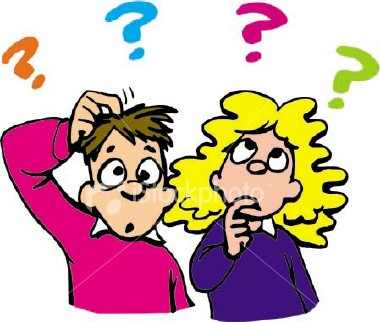 الرجوع
صح أم خطأ5. تزداد سرعة التبخر بإزدياد مساحة سطح التبخر.
صحيح.
خطأ.
حاول مرة أخرى
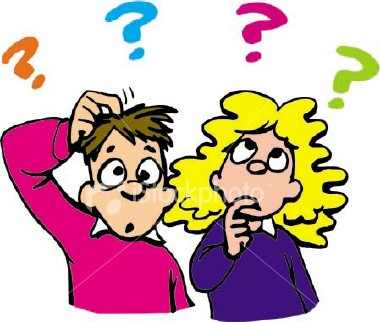 الرجوع
صح أم خطأ6. ازدياد حركة الهواء تزيد سرعة التبخر.
صحيح.
خطأ.
حاول مرة أخرى
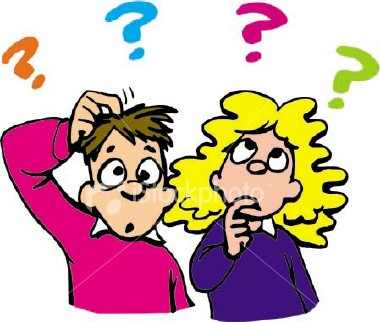 الرجوع